DELETE SLIDE AFTER READING
How to Use this Presentation:
This resource is designed to help health system leaders facilitate discussions with internal stakeholders about the value of adding an incidental pulmonary nodule program to your organizations lung cancer detection program. It provides research-based, customizable slides. 
Note: Please be sure to review and understand the Legal Caveat before using the contents of this presentation.
Sponsored By AstraZeneca In Partnership With The Lung Ambition Alliance
Making the case for an incidental pulmonary nodules management program
US-66990 Last Updated 9/22
01
Current state of lung cancer detection
Lung cancer screening guidelines and coverage expands
Lung cancer screening recommendations, USPSTF
Insurance giant Aetna expands coverage for annual low-dose CT lung cancer screening: ‘Lifesaving’
May 2021,Radiology Business
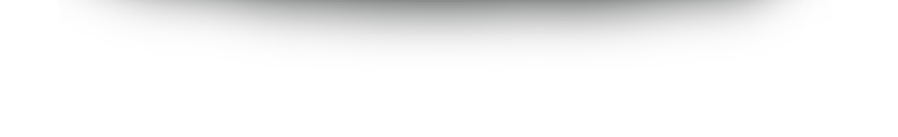 Kansas Medicaid Program Expands Lung Cancer Screening Coverage
KEY EVENT: FEB 2022
January 2021, UK Cancer Center Newsroom
Medicare revised the National Coverage Determination (NCD) for lung cancer screening, adopting USPSTF’s eligibility recommendations Access on CMS.gov
Source: “Lung Cancer: Screening”, US Preventive Services Task Force, Sept. 22, 2022, https://www.uspreventiveservicestaskforce.org/uspstf/recommendation/lung-cancer-screening. “Lung Cancer Screening with Low Dose Computed Tomography (LDCT)”, Centers for Medicare and Medicaid Services, Sept 22, 2022, https://www.cms.gov/medicare-coverage-database/view/ncd.aspx?NCDId=364
USPSTF, United States Preventive Services Task Force; CT, Computerized tomography.
This resource details health care provider's experience creating lung cancer detection programs and does not represent the views or opinions of AstraZeneca. Individual experiences and recommendations may vary with patients.
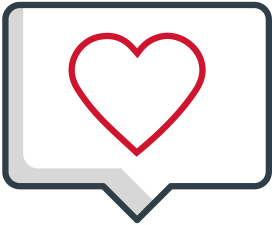 National coverage determination lined on the slide and here: https://www.cms.gov/medicare-coverage-database/view/ncd.aspx?NCDId=364
Persistent lung cancer detection challenges
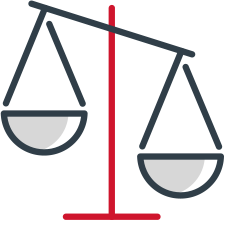 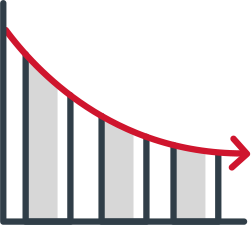 Screening rates
Health equity
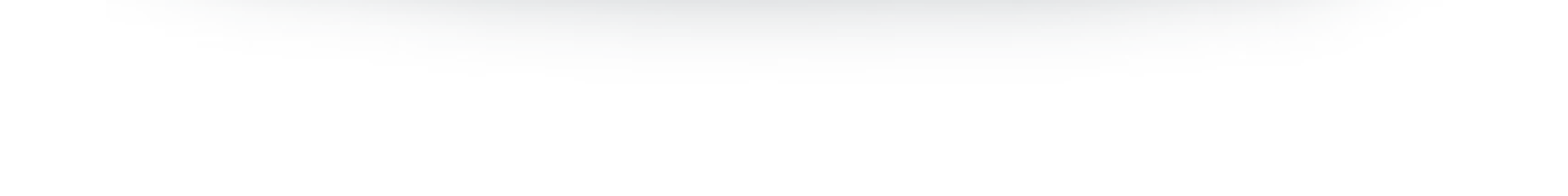 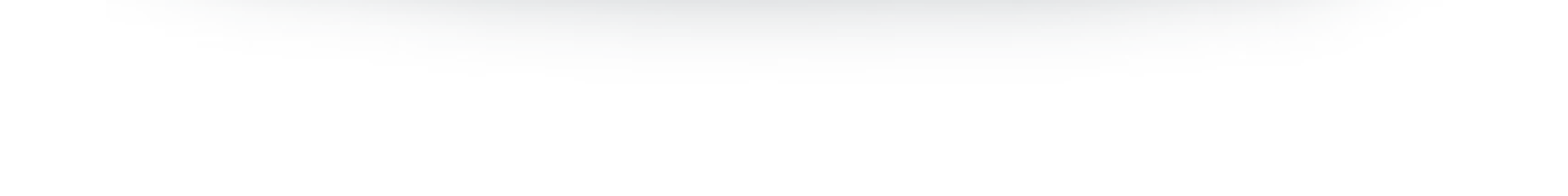 50.4%
5.7%
Black Americans had an average five-year survival rate of 50.4% for localized lung cancer compared with 59.3% of white Americans, 2005-2011
Estimated average percentage of high-risk, eligible patients that receive the recommended low-dose CT lung cancer screening exam in 2020
40%
4%
“No show” rate for lung cancer screening visits at one organization from March-July 30, 2020, compared to a no-show rate of 15% from Jan. 2017-Feb. 2020
Percentage of Black Americans that were represented in the NLST
Source: State of Lung Cancer 2021 Report. Lung.org. https://www.lung.org/getmedia/ba972351-ddc5-46b2-8e0d-028002d16c72/solc-2021-print-report-final. Published 2021. Accessed Sept. 22, 2022.; Soneji S, Tanner NT, Silvestri GA, Lathan CS, Black W. Racial and Ethnic Disparities in Early-Stage Lung Cancer Survival. Chest. 2017;152(3):587-597. doi:10.1016/j.chest.2017.03.059; US Preventive Services Task Force. Screening for Lung Cancer: US Preventive Services Task Force Recommendation Statement. JAMA. 2021;325(10):962–970. doi:10.1001/jama.2021.1117; Tanner NT, Gebregziabher M, Hughes Halbert C, Payne E, Egede LE, Silvestri GA. Racial Differences in Outcomes within the National Lung Screening Trial. Implications for Widespread Implementation. Am J Respir Crit Care Med. 2015;192(2):200-208. doi:10.1164/rccm.201502-0259OC.
CT, computerized tomography.
NLST, National Lung Screening Trial.
This resource details health care provider's experience creating lung cancer detection programs and does not represent the views or opinions of AstraZeneca. Individual experiences and recommendations may vary with patients.
Two patient entry points for early lung cancer detection
Patient entry points
Abnormal LDCT screening results
SCREENING EXAM
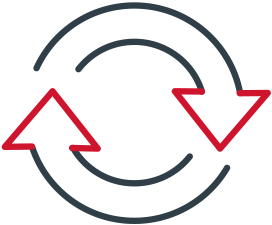 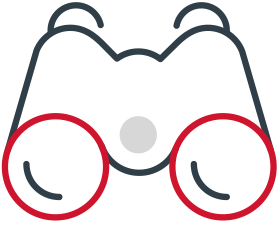 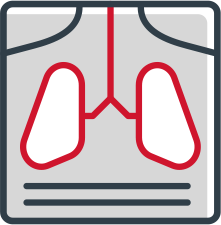 Ongoing management of pulmonary nodules
Incidental pulmonary nodule (IPN) finding
UNRELATED IMAGING
LDCT, low dose computed tomography.
IPNs may help expand early lung cancer detection efforts
ADVISORY BOARD’S TAKE 
Benefits of appropriate IPN management
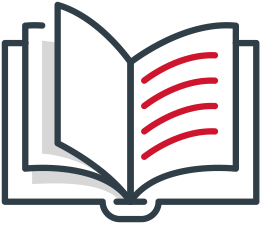 DEFINITIONS
Incidental findings are abnormalities uncovered unintentionally and often unrelated to the condition that prompted an exam.

Pulmonary nodules are abnormal growths that form in a lung. They can be identified on imaging scans, such as X-ray and CT scans. Most pulmonary nodules are benign, but some can indicate the presence of lung cancer.
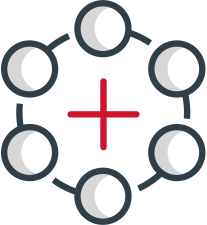 Supports holistic patient care, regardless of initial diagnosis
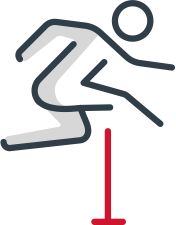 Bypasses some roadblocks to screening, such as patient fear
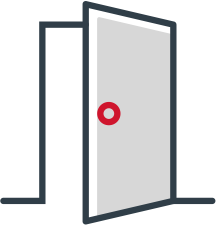 Reaches patients ineligible for, or unaware of, lung cancer screening
IPN, incidental pulmonary nodule.
CT, computerized tomography.
This resource details health care provider's experience creating lung cancer detection programs and does not represent the views or opinions of AstraZeneca. Individual experiences and recommendations may vary with patients.
Early detection saves lives
5-year relative survival and percent of cases by stage of diagnosis
Lung and Bronchus Cancer, SEER, 2012-2018
5-year relative survival
Percent of cases
Source: “Cancer of the Lung and Bronchus - Cancer Stat Facts.” SEER, seer.cancer.gov/statfacts/html/lungb.html, Accessed Oct. 2022.
This resource details health care provider's experience creating lung cancer detection programs and does not represent the views or opinions of AstraZeneca. Individual experiences and recommendations may vary with patients.
02
Incidental pulmonary nodule (IPN) process
Plenty of challenges associated with IPN care
Sample IPN patient journey
Ordering provider receives results, understands finding, appropriate follow-up
Patient schedules and receives follow-up care
Ongoing nodule management
Radiologist identifies and properly documents IPN
Ordering provider communicates to patient, primary provider; both understand follow-up
BARRIERS
This care model depends on:
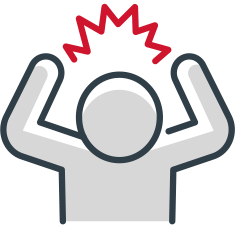 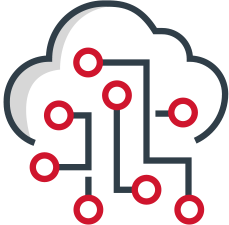 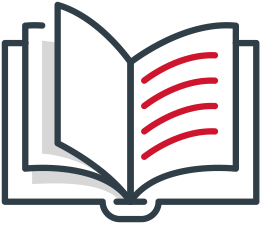 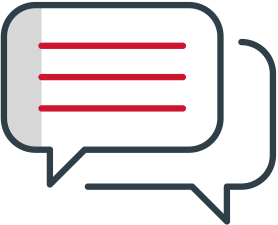 Consistent documentation and information sharing among various providers
Providers maintaining strong understanding of IPN care guidelines
Effective communication between providers and patients
Patients self-navigating the care delivery system
This resource details health care provider's experience creating lung cancer detection programs and does not represent the views or opinions of AstraZeneca. Individual experiences and recommendations may vary with patients.
IPN care offers huge opportunities
STUDY IN BRIEF
Wellstar Health System
Wellstar expects to scan 13,000 patients in 2022 – 6,000 of those patients will come from their IPN program
Through their program, approximately 71% of cancers are detected at stages I and II
46% of patients in Wellstar’s lung cancer detection program entered with an incidental pulmonary nodule vs screening exam

To learn more, check out our case study.
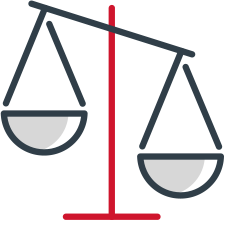 Early detection increases survival rates
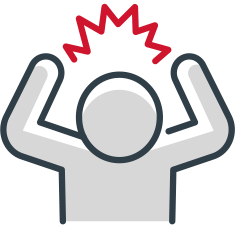 Expands access to those ineligible for lung cancer screening
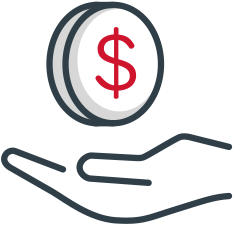 Saves time and money further down the line
This resource details health care provider's experience creating lung cancer detection programs and does not represent the views or opinions of AstraZeneca. Individual experiences and recommendations may vary with patients.
Staff typically involved
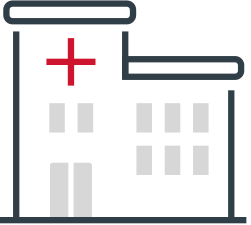 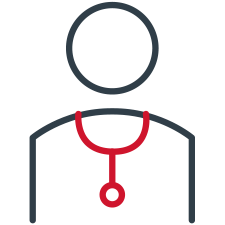 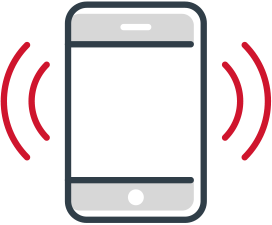 Specialists
Leadership
PCPs, radiologists, oncologists, pulmonologists, thoracic surgeons, interventional radiologists, pathologists
Program management, program governance, physician champions from each specialty
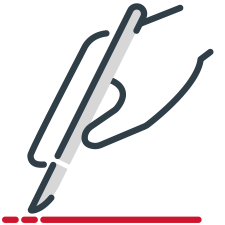 Additional staff
Navigators, data and analytics team, follow-up coordinators, and other administrative staff
This resource details health care provider's experience creating lung cancer detection programs and does not represent the views or opinions of AstraZeneca. Individual experiences and recommendations may vary with patients.
03
Our organization
CUSTOMIZABLE SLIDE
Lung cancer prevalence in our market
[Year]
Lung cancer demographics
Number of eligible screening patients
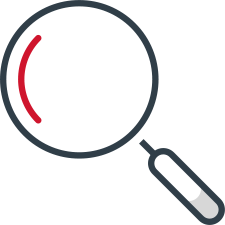 [XX]
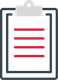 Lung cancer incidence
[XX]
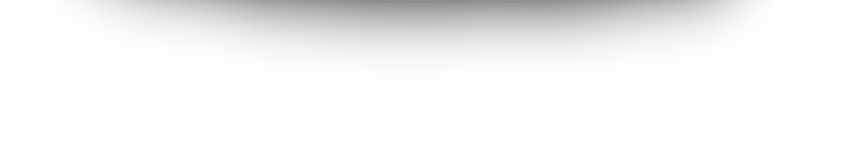 Number of lung cancer deaths
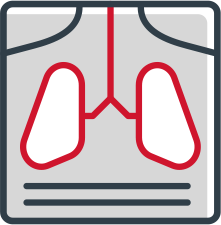 [XX]
For national data view: Centers for Disease Control and Prevention. National Center for Health Statistics. WONDER Online Database, compiled from Multiple Cause of Death Files, 1999-2019. Available at: https://www.lung.org/research/trends-in-lung-disease/lung-cancer-trends-brief/data-tables/lung-cancer-deaths-and-rates-by-race-ethnicity
An IPN program may be easier to start than a lung cancer screening program. It’s business you already have. These images already exist in your PACS, you just need to look through them. 

Chief of Surgery, Major health system
This resource details health care provider's experience creating lung cancer detection programs and does not represent the views or opinions of AstraZeneca. Individual experiences and recommendations may vary with patients.
CUSTOMIZABLE SLIDE
[organization name]’s current program
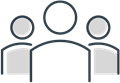 Our current lung cancer detection staff
Insert staff here
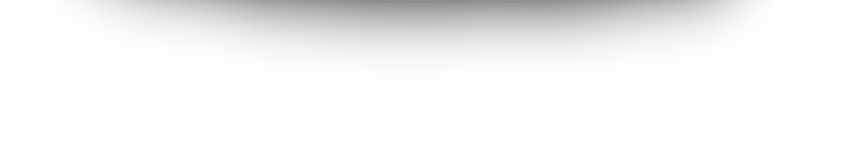 This resource details health care provider's experience creating lung cancer detection programs and does not represent the views or opinions of AstraZeneca. Individual experiences and recommendations may vary with patients.
CUSTOMIZABLE SLIDE
What our competitors offer
Program overview
Competitor
[insert competitor program overview]
[Insert competitor name]
[insert competitor program overview]
[Insert competitor name]
[insert competitor program overview]
[Insert competitor name]
[insert competitor program overview]
[Insert competitor name]
[insert competitor program overview]
[Insert competitor name]
This resource details health care provider's experience creating lung cancer detection programs and does not represent the views or opinions of AstraZeneca. Individual experiences and recommendations may vary with patients.
CUSTOMIZABLE SLIDE
SWOT analysis highlights
Strengths
Weaknesses
[Insert example]……………………………..
………………………………………………..
[Insert example]……………………………..
………………………………………………..
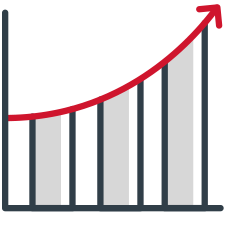 Opportunities
Threats
[Insert example]……………………………..
………………………………………………..
[Insert example]……………………………..
………………………………………………..
This resource details health care provider's experience creating lung cancer detection programs and does not represent the views or opinions of AstraZeneca. Individual experiences and recommendations may vary with patients.
04
Program investment considerations
CUSTOMIZABLE SLIDE
Executive summary: Recommendations and next steps
Key Recommendations
[Insert recommendation or next step]
[Insert recommendation or next step]
[Insert recommendation or next step]
[Insert recommendation or next step]
This resource details health care provider's experience creating lung cancer detection programs and does not represent the views or opinions of AstraZeneca. Individual experiences and recommendations may vary with patients.
CUSTOMIZABLE SLIDE
Investment opportunities
Where [org name] is today
Current investments
Near-term investment opportunities
Long-term investment opportunities
[insert current investments]
[insert short term investment plans]
[insert long term investment plans]
This resource details health care provider's experience creating lung cancer detection programs and does not represent the views or opinions of AstraZeneca. Individual experiences and recommendations may vary with patients.
Investment questions to consider
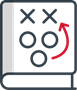 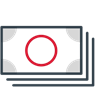 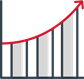 Cost
Change management
ROI
What’s the initial cost? What are the recurring costs?
Where could this funding come from? Where could we find potential funding partners?
Do we need EHR or other infrastructure upgrades?
Do we have to outsource creation of educational materials, or can we do it in-house?
How can we integrate necessary trainings into existing programs and requirements?
Do we need to invest time and/or money to train staff on new tools?
What is our plan for getting staff buy-in on proposed changes?
What changes have staff been asking for that we can integrate into this investment?
Have we identified potential staff champions and/or potential sources of resistance? What is our plan to engage with both?
Does it make more sense to hire staff or purchase technology?
What revenue do we need to generate in order to make back costs within the next year?
How could this investment advance other organizational goals?
Does this investment increase the revenue we're able to capture/bill for this program?
This resource details health care provider's experience creating lung cancer detection programs and does not represent the views or opinions of AstraZeneca. Individual experiences and recommendations may vary with patients.
Three major investment areas
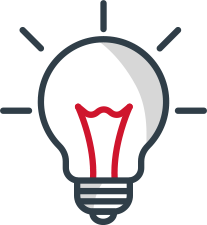 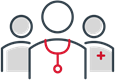 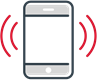 Education
Technology
Staff
This resource details health care provider's experience creating lung cancer detection programs and does not represent the views or opinions of AstraZeneca. Individual experiences and recommendations may vary with patients.
DELETE SLIDE AFTER READING
How to Use the next three slides:
The next three slides are designed to facilitate a brainstorming session about potential investment areas. We’ve broken the sections into staffing, technology, and education investments. Users can add, cut, and edit these categories to tailor investment opportunities to their specific organization. 
Note: Please be sure to review and understand the Legal Caveat before using the contents of this presentation.
CUSTOMIZABLE SLIDE
Staffing investment requirements and returns
This resource details health care provider's experience creating lung cancer detection programs and does not represent the views or opinions of AstraZeneca. Individual experiences and recommendations may vary with patients.
CUSTOMIZABLE SLIDE
Technology investment requirements and returns
This resource details health care provider's experience creating lung cancer detection programs and does not represent the views or opinions of AstraZeneca. Individual experiences and recommendations may vary with patients.
CUSTOMIZABLE SLIDE
Education investment requirements and returns
This resource details health care provider's experience creating lung cancer detection programs and does not represent the views or opinions of AstraZeneca. Individual experiences and recommendations may vary with patients.
CUSTOMIZABLE SLIDE
Executive summary: Recommendations and next steps
Key Recommendations
[Insert recommendation or next step]
[Insert recommendation or next step]
[Insert recommendation or next step]
[Insert recommendation or next step]
This resource details health care provider's experience creating lung cancer detection programs and does not represent the views or opinions of AstraZeneca. Individual experiences and recommendations may vary with patients.
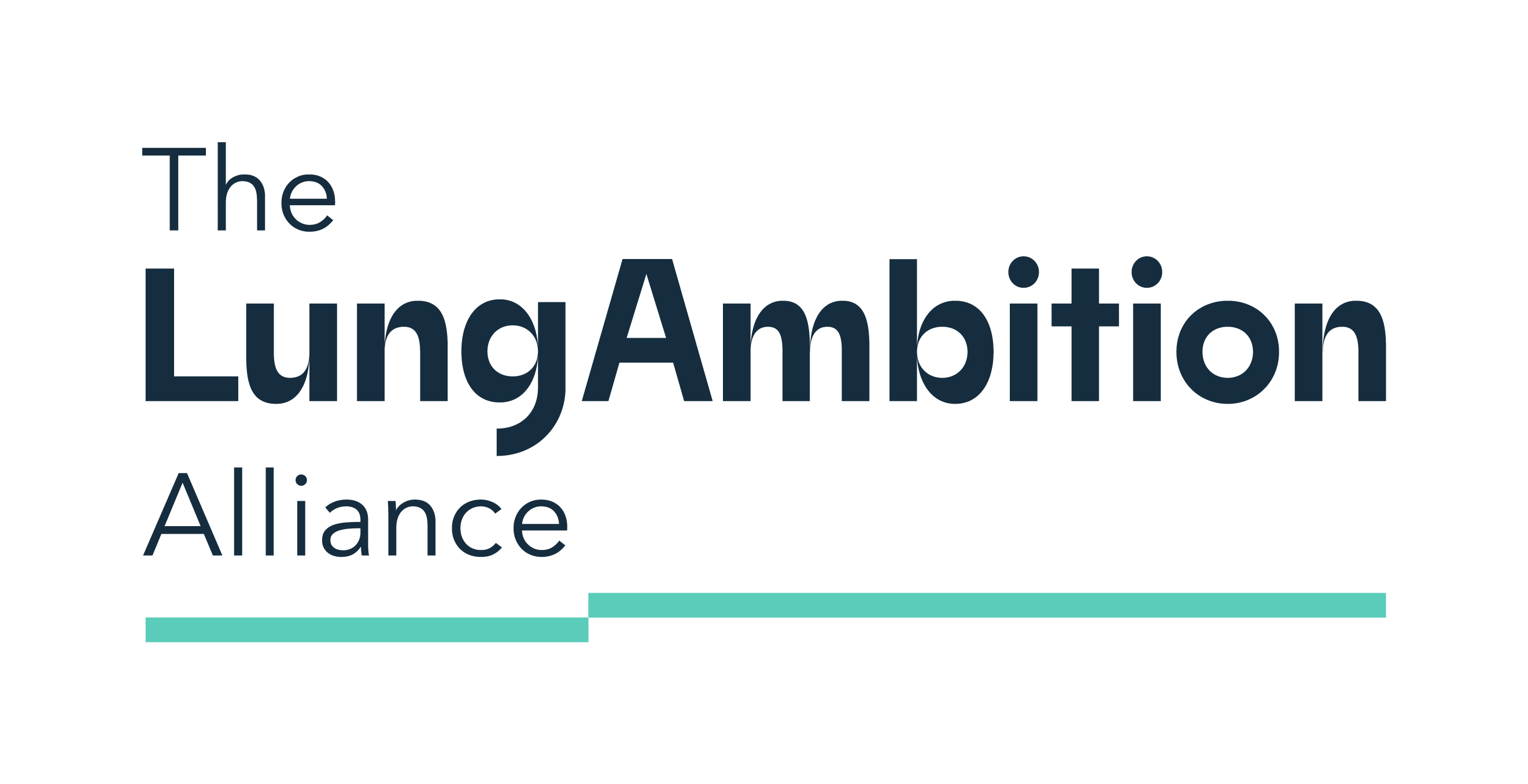